Embedded Programming and Robotics
Lesson 1
Basic Electricity and Electronics
Transistor Basics
Lesson 1 -- Basic Electricity
1
Basic Electricity
Ohm’s Law
Voltage
Current
Resistance
Using a Multi-meter
Breadboarding
Lesson 1 -- Basic Electricity
2
Ohm’s Law
Lesson 1 -- Basic Electricity
3
Electrical Properties
Lesson 1 -- Basic Electricity
4
Current
Current, measured in Amperes (or Amps) is technically the number of electrons flowing past a certain point in a circuit in one second
Most electronic circuits are relatively low-current
You can visualize this as water flowing out of a hose.  If you have a large hose, you can get more water than from a small one, even if the water pressure isn’t very high.
Lesson 1 -- Basic Electricity
5
Voltage
Voltage is technically the difference in potential between two parts of a circuit
Usually, this is measured between some source of electricity, such as the positive terminal of a battery, and ground
You can visualize this as the pressure behind the water coming out of a hose.  The more pressure, the faster the flow for the same amount of water.
Lesson 1 -- Basic Electricity
6
Resistance
Resistance, measured in ohms and symbolized by omega (Ω) causes less energy to flow through a circuit
Again using the water analogy, a small pipe causes higher resistance while a large one causes lower resistance
Thus for high-current circuits we need to use large-diameter wire, while for most electronic circuits, thin wire will suffice
Lesson 1 -- Basic Electricity
7
Continuity – Is it a Circuit?
A basic problem you can encounter in working with electricity is disconnection
Current cannot flow if there is no electrical connection
You can use a multimeter to test this
Lesson 1 -- Basic Electricity
8
Measuring Current
In order to measure current, you must break the circuit or insert the meter in-line (series).
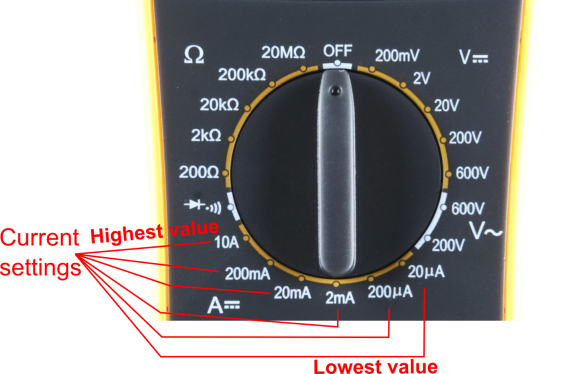 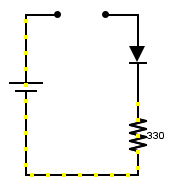 Lesson 1 -- Basic Electricity
9
Measuring Voltage
Voltage is measured between two points in a circuit – across a device.
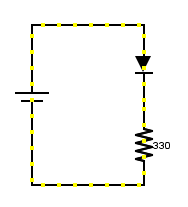 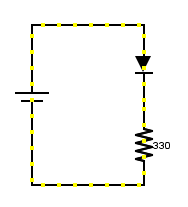 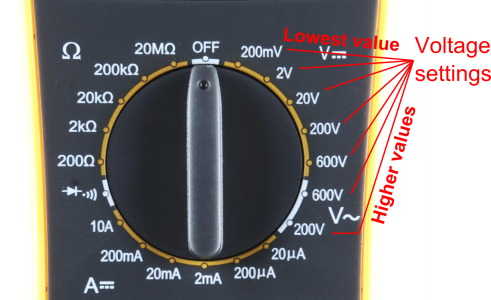 Lesson 1 -- Basic Electricity
10
Measuring Resistance
Components should be removed entirely from the circuit to measure resistance. Note the settings on the multi-meter. Make sure that you are set for the appropriate range.
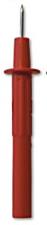 Resistance
settings
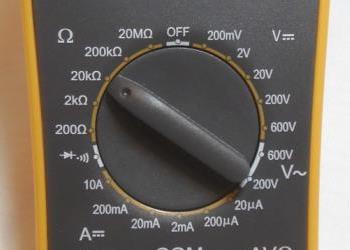 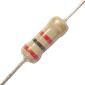 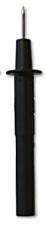 Lesson 1 -- Basic Electricity
11
The Multimeter
This device, as you have seen in the illustrations can measure:
Voltage
Amperage (current)
Resistance
And continuity (circuit open or closed)
Generally the red probe is connected to the source of current and the black to ground
Lesson 1 -- Basic Electricity
12
Analog vs. Digital
Microcontrollers are digital devices – ON or OFF, 1 or 0

Analog signals are anything that can be a full range of values.  What are some examples? More on this later…
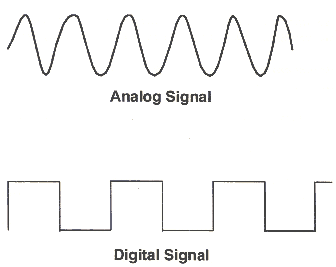 5 V
5 V
0 V
0 V
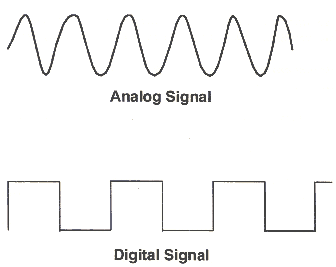 Lesson 1 -- Basic Electricity
13
The Breadboard
One of the most useful tools in an engineer’s or Maker’s toolkit. The four most important things:
A breadboard is easier than soldering
You can change your circuit easily
A lot of those little holes are connected, which ones?
Sometimes breadboards break
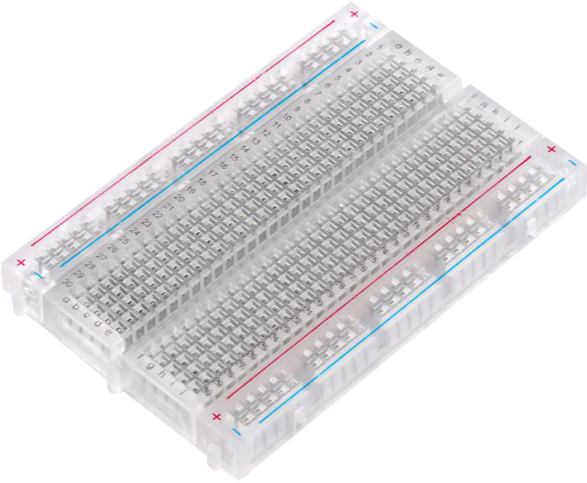 Lesson 1 -- Basic Electricity
14
Solderless Breadboard
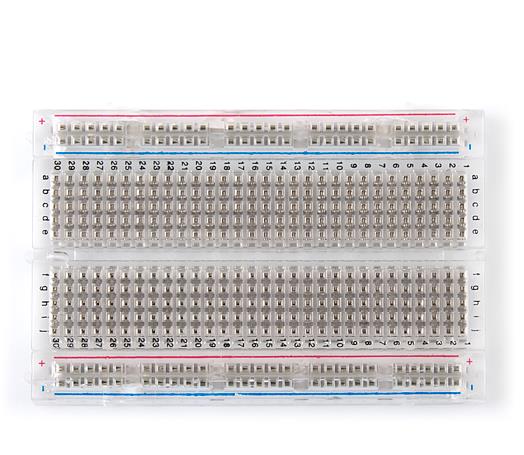 Each row (horizontal) of 5 holes are connected.  That is, abcde are connected and fghij are connected

Vertical columns on the outside–called power bus–are connected vertically
Lesson 1 -- Basic Electricity
15
Simple Circuit
Note that we’re just using the +5-volt and ground pins.  
Use a 330 Ohm resistor (orange, orange, brown)
The longer leg of the LED is positive and the shorter one is negative
Lesson 1 -- Basic Electricity
16
Let’s Build It
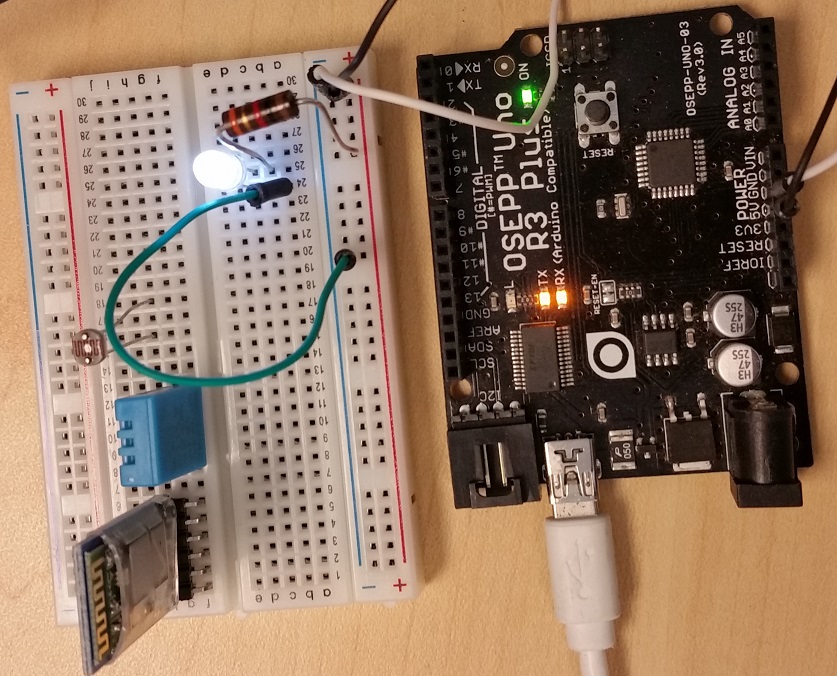 Jumper from the +5 of the Arduino to the + rail of the breadboard
Jumper from the Ground of the Arduino to the – (minus) rail of the breadboard
Connect the resistor from the + to A2 on the breadboard
Connect the LED from B2 to - (minus) on the breadboard
Lesson 1 -- Basic Electricity
17
Let’s  Build It
Connect the Arduino to a power supply
The LED lights up
If the LED seems too bright, use a larger value resistor, say 470 Ohms
Lesson 1 -- Basic Electricity
18
Experiment: Measure Voltage
Set the multimeter on DC voltage
Touch the resistor lead with the red probe
Touch the jumper that goes to ground with the black probe.  You may have to lift it a little to do this
The multimeter should read nearly exactly 5 volts
Lesson 1 -- Basic Electricity
19
Experiment: Measure Current
Break the circuit by removing the jumper that comes from the LED from the ground (-) rail
Insert another jumper into the ground rail
Adjust the multimeter to measure Amperes.  You may have to move the red probe to a different connector.
Reading should be about 2 milliamps
Current draw can be a big problem in embedded systems
Lesson 1 -- Basic Electricity
20
Experiment: Check Resistor Value
Remove the 330-ohm resistor from the board
Set the multimeter to measure resistance in the proper range
Touch one probe of the multimeter to each resistor lead
The resistance should be pretty close to 330
Lesson 1 -- Basic Electricity
21
Transistor Basics
Signals from the Arduino and Raspberry Pi boards are very weak
Although they are 3.2 or 5 volts, they carry so very little current
Thus although they can light an LED, they cannot do much more
Amplification is needed
Lesson 1 -- Basic Electricity
22
Transistor Basics
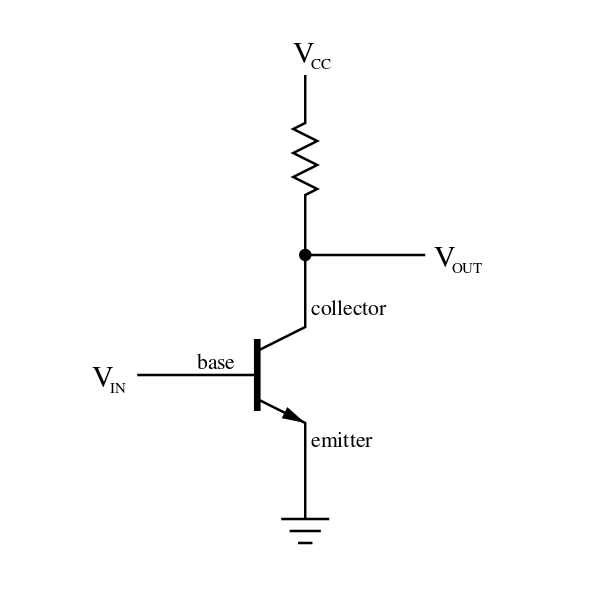 Transistors have three pins:
Emitter: usually connected to ground
Collector: connected to a voltage source through a resistor, between +5 and +20 VDC
Base: Connected to the pin whose signal we want to amplify
Lesson 1 -- Basic Electricity
23
Transistor Basics
In the diagram on the previous page, the Vout is connected to the device that now receives the higher current
This can be used to switch relays on and off, for example, or to run motors
Some of the parts we will use, such as the LM293D motor driver, already have transistors
Lesson 1 -- Basic Electricity
24
Voltage Regulators
The Arduino itself will run on a wide range of voltages
This is not true of some of the parts we’ll use, so in some cases we may need a voltage regulator
This takes as input a range of voltages, usually from 5 to 30 VDC and outputs a precise voltage, such as 5 or 12 VDC
Lesson 1 -- Basic Electricity
25
Precautions
The voltages and current we’re working with will generally be so low that you cannot hurt yourself
When we work with solid-state relays that can turn a lamp on and off, you’ll have to be careful with the 110-volt AC current
The biggest danger is static electricity
Static can damage parts, sometimes in ways that the damage is not immediately noticeable
Ground yourself before handling parts
Lesson 1 -- Basic Electricity
26
References
Resistor color code site: http://www.digikey.com/en/resources/conversion-calculators/conversion-calculator-resistor-color-code-4-band
Transistor Circuit diagram: http://commons.wikimedia.org/wiki/File:Transistor_Simple_Circuit_Diagram_with_NPN_Labels.svg
Lesson 1 -- Basic Electricity
27